Skaitmeninio kultūros paveldo aktualinimo ir išsaugojimo 2015-2020 metų programos įgyvendinimo apžvalga
Lietuvos kultūros paveldo skaitmeninimo tarybos posėdis
 2019 m. birželio 20 d.
Skaitmeninio kultūros paveldo aktualinimo ir išsaugojimo 2015-2020 m. programa
Strateginis tikslas - pasinaudojant informacinių ryšių technologijų galimybėmis vystyti tvarią virtualią kultūros paveldo erdvę, skirtą didinti Lietuvos gyventojų kokybišką užimtumą, ugdyti jų kultūrines kompetencijas ir kūrybingumą, stiprinti tapatumą ir pilietiškumą, užtikrinant kultūros paveldo pagrindu kuriamų elektroninių paslaugų ir produktų įvairovę, jų prieinamumą bei ilgalaikį išsaugojimą
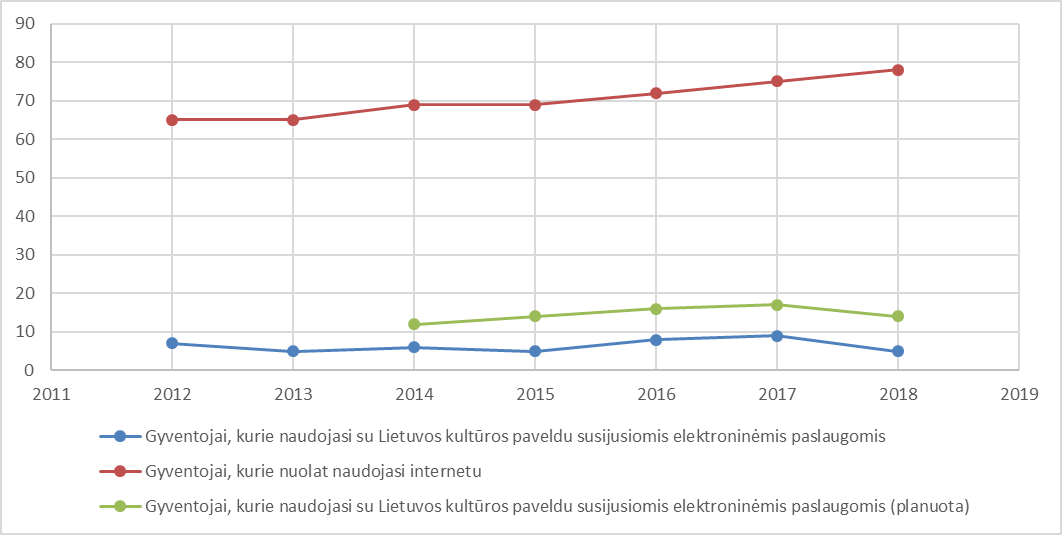 Skaitmeninio kultūros paveldo aktualinimo ir išsaugojimo 2015-2020 m. programa
Skaitmeninio kultūros paveldo aktualinimo ir išsaugojimo 2015-2020 m. programa
Lietuvos kultūros paveldo skaitmeninimo sistema
1 tikslas - didinti virtualios kultūros paveldo erdvės integralumą ir tvarumą, grindžiamą procesų koordinavimu ir tarpinstituciniu bendradarbiavimu
Pagrindinės veiklos:
Parengti konsoliduotų skaitmeninimo paslaugų teikimo per skaitmeninimo paslaugų tinklą tvarkos aprašai 
Parengta atminties institucijų skaitmeninimo paslaugų poreikio ir pasitekinimo jomis tyrimo metodika, vykdomi tyrimai
Organizuoti kultūros paveldo skaitmeninimo srityje dirbančių specialistų kvalifikacijos didinimo renginiai, skirti tobulinti jų kvalifikaciją, gilinti žinias skaitmeninio kultūros paveldo srityje, supažindinti su vyraujančia tarptautine praktika ir tendencijomis, apmokyti 2258 darbuotojai
Sukurta informacinė metodinė svetainė atminties institucijoms ir kitiems juridiniams ir fiziniams asmenims, vykdantiems kultūros paveldo skaitmeninimo veiklas www.ekultura.lt 
Parengta Suskaitmeninto ir skaitmeninio kultūros paveldo naudojimo teisių priskyrimo bei ženklinimo metodika bei rekomendacijos, sukurta interneto platforma, skirta kūrinių, gretutinių teisių objektų ir nesaugomų objektų panaudojimo teisėms identifikuoti ir ženklinti
Skaitmeninio kultūros paveldo aktualinimo ir išsaugojimo 2015-2020 m. programa
Valstybės informacinių išteklių infrastruktūros konsolidavimas
2015 m. gegužės 13 d. LRV nutarimas Nr. 498 „Dėl valstybės informacinių išteklių infrastruktūros konsolidavimo ir jos valdymo optimizavimo“
2016 m. spalio 19 d. LRV nutarimas Nr. 1051 „Dėl valstybės informacinių išteklių infrastruktūros konsolidavimo“
2017 m. gruodžio 20 d. LRV nutarimas Nr. 1097 „Lietuvos Respublikos Vyriausybės 2015 m. gegužės 13 d. nutarimo Nr. 498 „Dėl valstybės informacinių išteklių infrastruktūros konsolidavimo ir jos valdymo optimizavimo“ pakeitimo“
Informacinės visuomenės plėtros komitetas paskirtas nuotolinės kompiuterijos paslaugų teikėju ir pavesta:
konsoliduoti valstybės informacinių išteklių infrastruktūrą ir naudoti valstybės informaciniams ištekliams talpinti skirtas patalpas, užtikrinti žmogiškuosius išteklius, kurių reikia IT paslaugoms
tvarkyti konsoliduotos valstybės informacinių išteklių infrastruktūros naudojimo apskaitą, planuoti valstybės informacinių išteklių infrastruktūros plėtrą, administruoti valstybės institucijų ir įstaigų naudojimąsi IT paslaugomis
talpinti duomenų centro patalpoje IT paslaugoms teikti reikalingą valstybės informacinių išteklių infrastruktūrą
Valstybės informacinių išteklių infrastruktūros konsolidavimas
1 projektas – „Valstybės informacinių išteklių infrastruktūros konsolidavimas ir įgyvendinimas“
Projekto skirtas – sukurti tinkamą organizacinę (valdymo), metodinę, teisinę aplinką debesijos paslaugoms teikti ir priemones sklandžiam VII infrastruktūros konsolidavimui įgyvendinti, stiprinti institucijų ir VII valdytojų bei tvarkytojų institucinių ir žmogiškųjų išteklių gebėjimus bei kompetencijas, reikalingas VII infrastruktūros konsolidavimui įgyvendinti.
Vykdytojas: Informacinės visuomenės plėtros komitetas
Projekto trukmė – 27 mėnesiai ( 2018 m. birželio 1 d. – 2020 m. spalio 1 d.)
Projektas finansuojamas ES SF 10 prioriteto ir valstybės biudžeto lėšomis. Bendras projekto biudžetas – 2 632 098 Eurų.

2 projektas – „Valstybės debesijos paslaugų teikimui skirtos infrastruktūros sukūrimas“
Projekto skirtas įsigyti ir įdiegti debesijos paslaugų teikimui reikalingą IT infrastruktūrą suformuoti ir debesijos paslaugų teikimui reikalingus žmogiškuosius išteklius ir komptenciją, teikti pagalbą institucijoms diegiant debesijos paslaugas. 
Vykdytojas: Informacinės visuomenės plėtros komitetas
Projekto trukmė – 62 mėnesiai ( 2018 m. birželio 25 d. – 2023 m. rugsėjo 31 d.)
Projektas finansuojamas ES SF 2 prioriteto ir valstybės biudžeto lėšomis. Bendras projekto biudžetas – 35 711 810 Eurų.
Skaitmeninio kultūros paveldo aktualinimo ir išsaugojimo 2015-2020 m. programa
3 tikslas – kurti turtingą visuomenės poreikius atitinkančią virtualią kultūros paveldo erdvę, didinti jos pasiekiamumą ir matomumą
3 tikslas – kurti turtingą visuomenės poreikius atitinkančią virtualią kultūros paveldo erdvę, didinti jos pasiekiamumą ir matomumą